Research Into Extending the Human Lifespan
Ariel Carino Ezra SimsSpencer Castillo
Aging
One of the main factors contributing to the aging process is the deterioration of the regenerative qualities found in most bodily tissues.
Body becomes more susceptible to disease
Heterochronic Parabiosis
2014 Dr. Tony Wyss-Coray and Dr. Saul Villeda experimented with mice and plasma.
New plasma-related opportunities
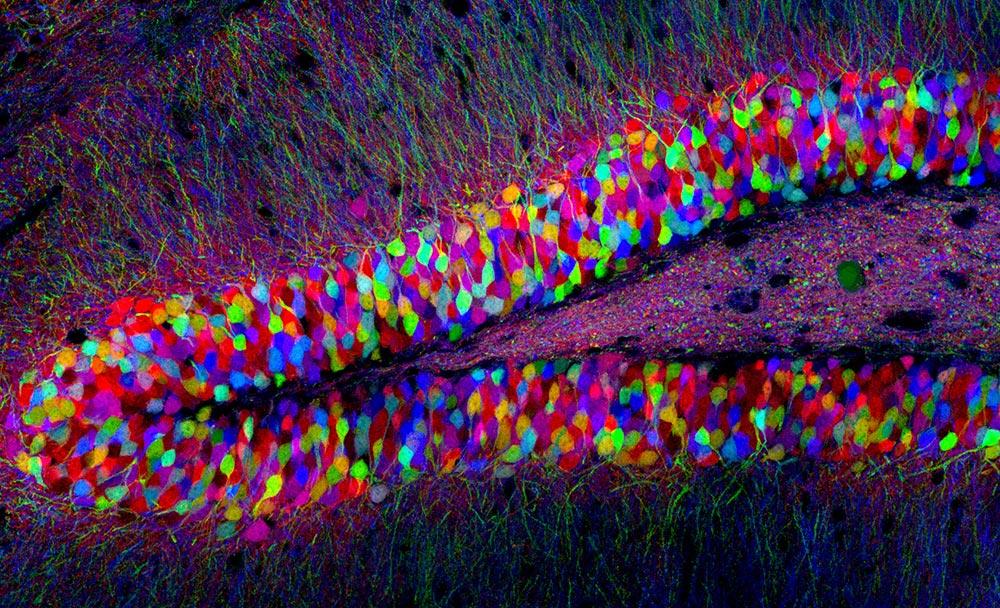 Could it be as simple as a pill?
Rapamycin- Regulates enzyme mTOR
Metformin-Diabetes drug shown to increase lifespan of mice
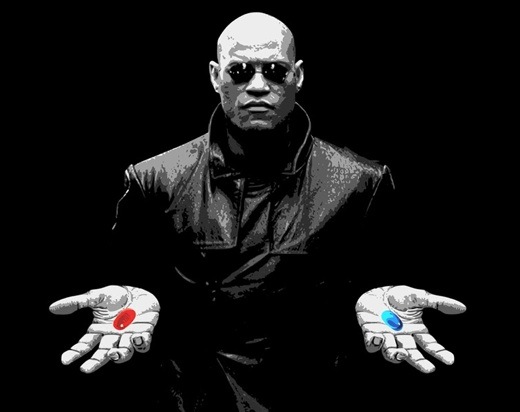 Mitochondria Replacement
UCLA’s biology department experimented with fruit flies to see the effects of replacing mitochondria
Broke apart enlarged mitochondria into smaller pieces via protein Drp1, then removed by Atg1 gene
Females lived an average of 20% longer
Males averaged 12% longer
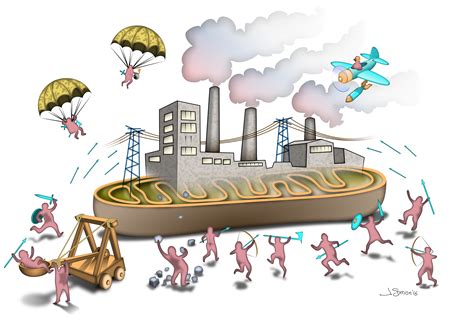 C. Elegans Worm
Similar reproductive/lifespan patterns as humans
SET-26 gene key to lifespan of worms
Disabling SET-26 → 3 day addition to the 2-3 week lifespan
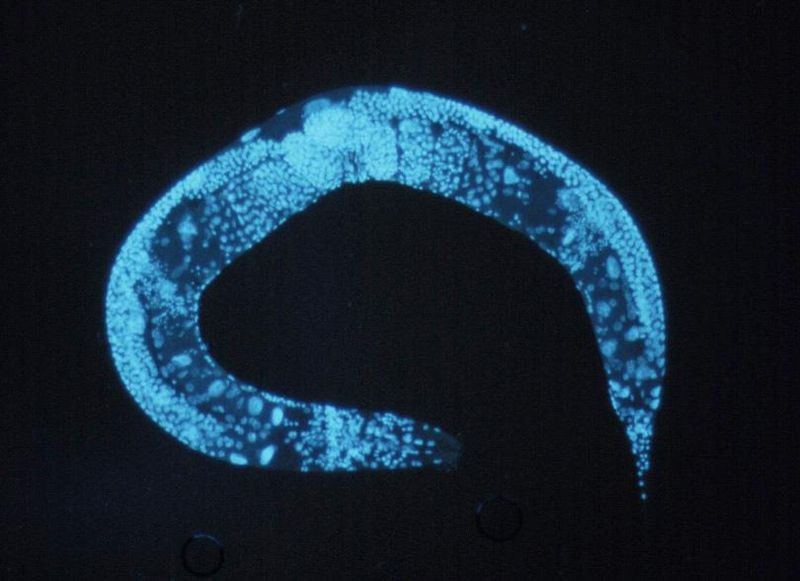 Pros: Extension of human life
More time to spend with friends and family
Opportunities to travel and see different parts of the world
More time to spend in retirement
More time to acquire the knowledge and experience to operate effectively in the world
Increase in our standard living
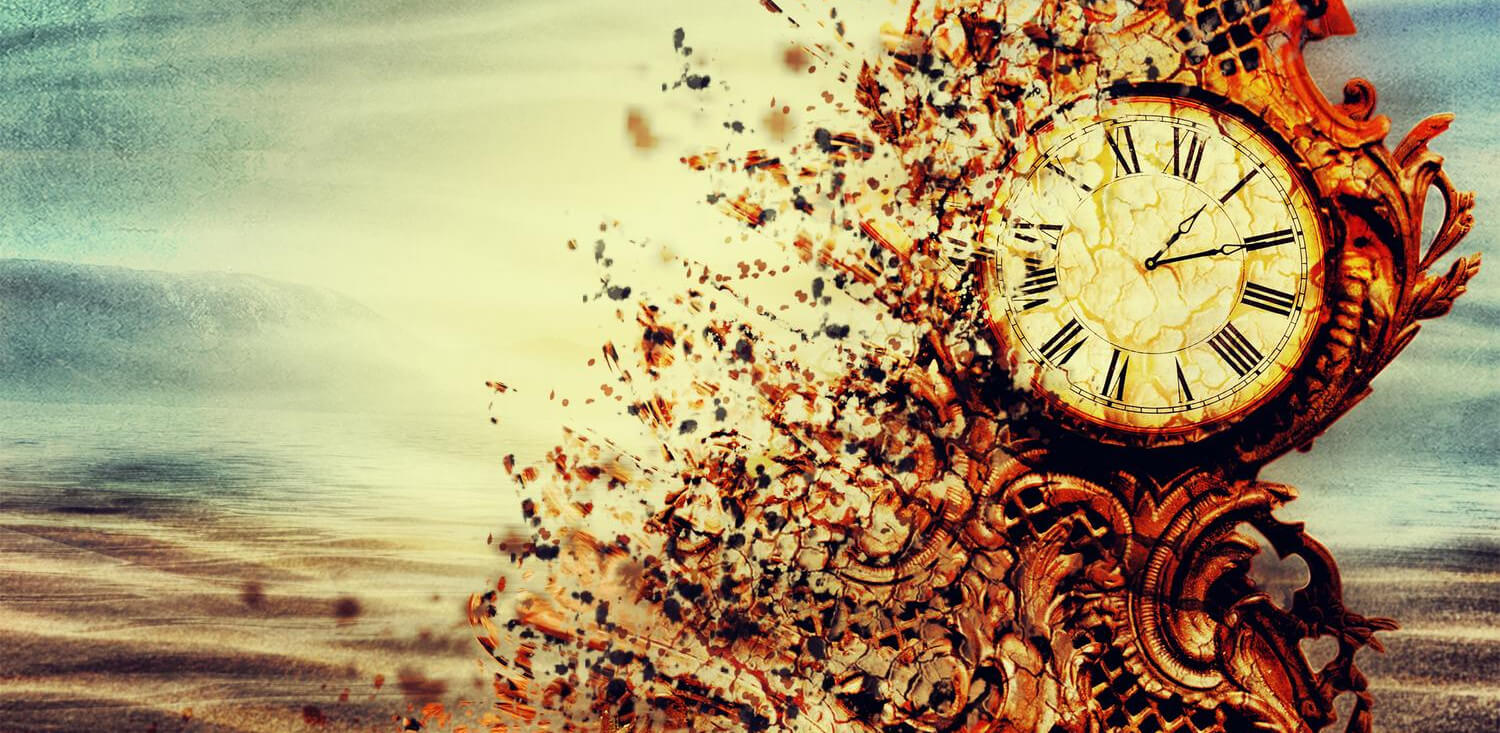 Raise Human Productivity
Most  humans spend a lot of time trying to find a purpose in life that makes them useful to society. Some humans find that purpose later in life and can only contribute to society for so long before they slow down.  Yale economist William Nordhous, for example, claims that the dramatic increase in human life expectancy since 1900 has been responsible for about half the increase in our standard of living.
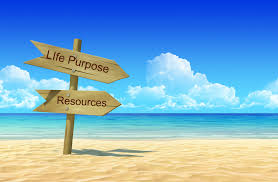 Cons: Extension of Human Lifespan
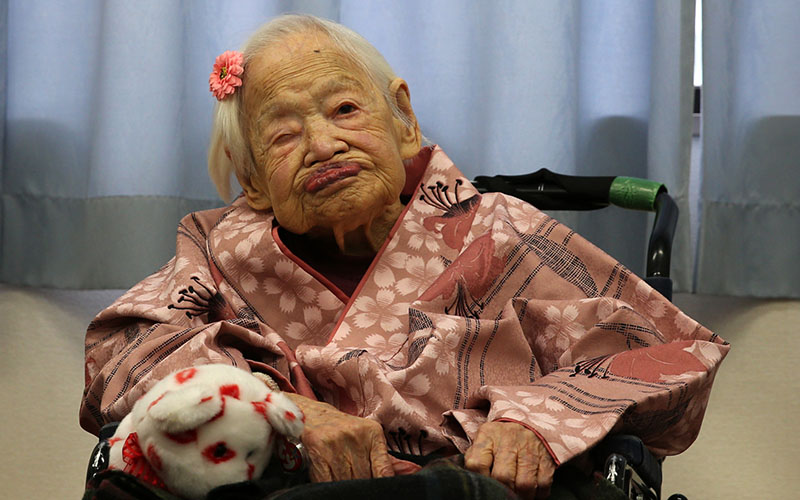 What are the risks?
Nabi Tajima
Overview
Overpopulation
Access to the population
Psychological Well-being
Cost of the treatment
Morality
Overpopulation
Definition
 the condition of having a population so dense as to cause environmental deterioration, an impaired quality of life, or a population crash
Too many babies are being born
Why does it affect the extension of human lifespan?
Scientists cannot predict how many people will continue to exist
How can it affect us as humans?
Humans can inevitably  run out of resources
Is human overpopulation inevitable?
 Vaccines
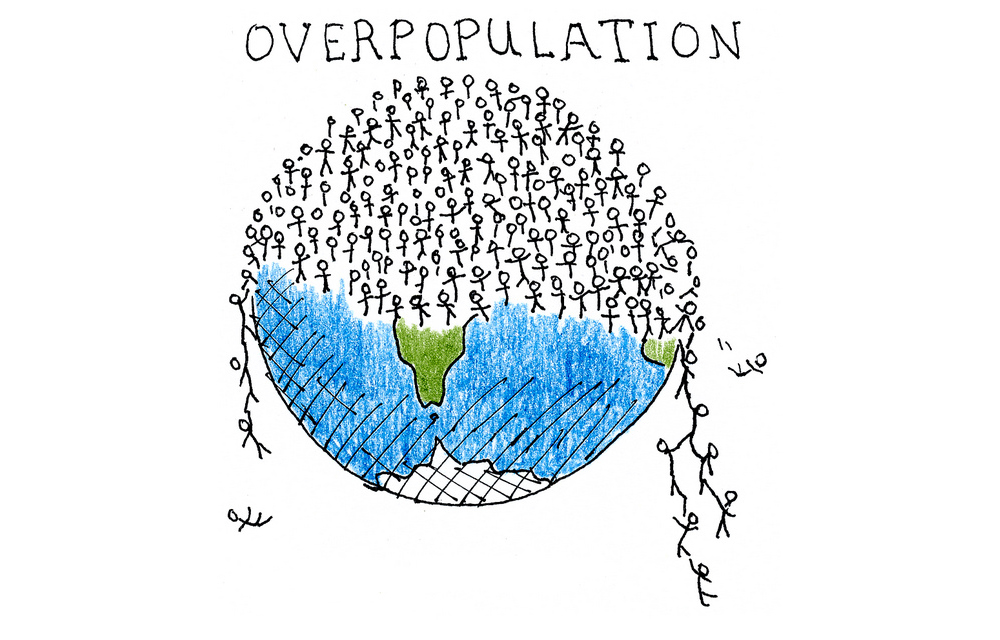 Access to the population
Who gets to test or use this type of treatment?
 Will only certain individuals get access
Where will this treatment start off?
Can it be globally produced and trained
Will this treatment be limited?
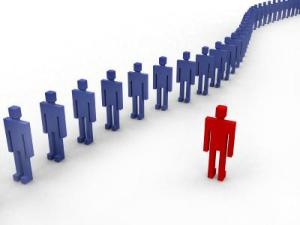 Psychological Well-Being
How will we, as  human beings, cope with the idea of living forever?
Mental health
Aging
How will the risk of diseases affect us?
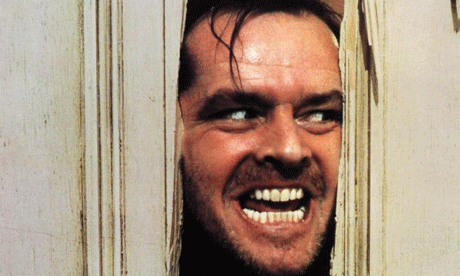 Cost of this treatment
How much has this treatment will cost?
SENS Research Foundation
 Forever Healthy Foundation
What major corporation will patent the final treatment/drug
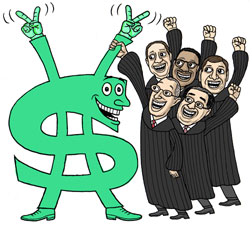 Morality
How will this affect people with beliefs surrounding death?
The heavens
Will people accept this type of treatment/drug?
The process
possible side effects
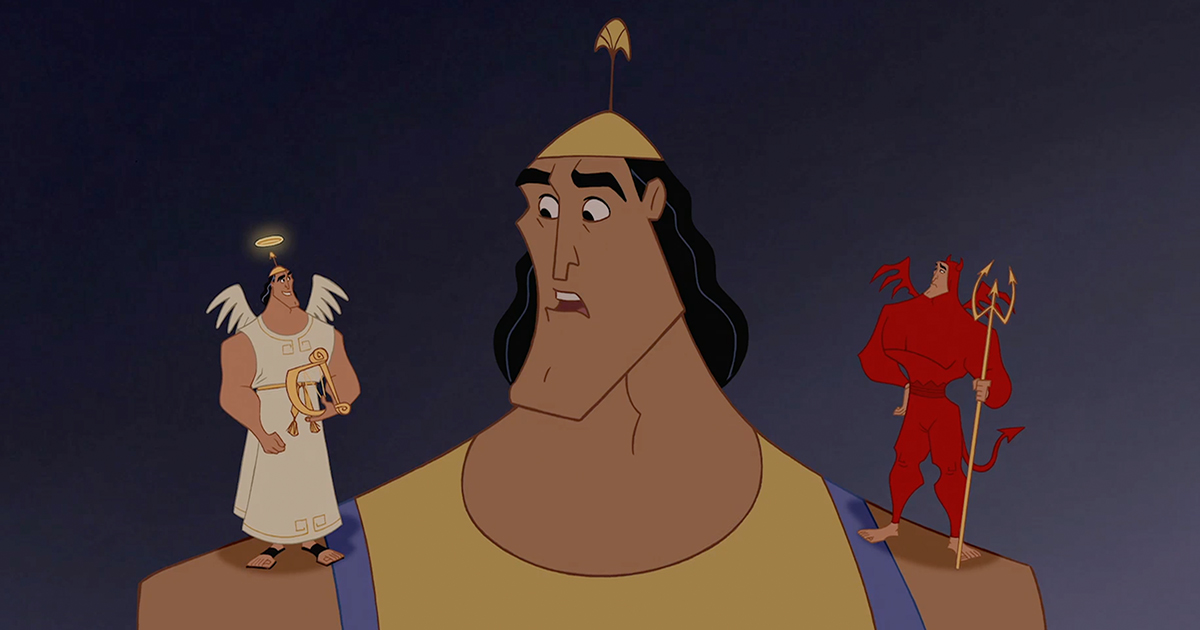 Conclusion
A disease or Natural
Death
Access
Cost
Limitation
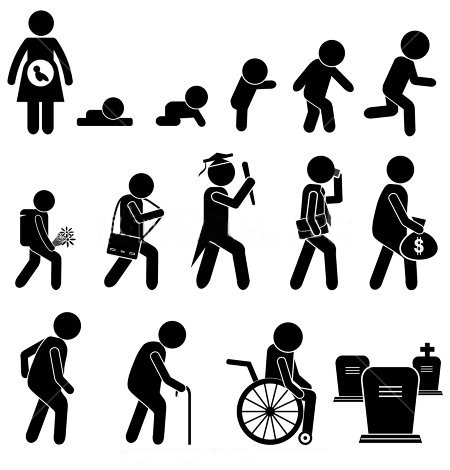 References
Marko Kovic, Adrian Raucheisch, and Christian Caspar (2018): Killing death:Some implications of extending human lifespan indefinitely.ZIPAR Discussion Paper Series. Zurich, Switzerland.

John Harris and Sùren Holm The Institute of Medicine, Law and Bioethics, School of Law, University of Manchester, UK Journal of Medicine and Philosophy 0360-5310/02/2703-355 2002, Vol. 27, No. 3, pp. 355±368
http://www.alkahest.com/science/the-role-of-blood-factors/

http://www.sens.org/videos/one-one-investigative-interview-aubrey-de-grey
http://cornellsun.com/2018/02/13/gene-in-worms-could-be-key-to-longer-human-lifespan/
https://www.webmd.com/special-reports/anti-aging-science/20170329/anti-aging-pill
(Gerontological Society of America 2004, Vol. 59A, No. 6, 554–559)